Интегрированное  учебное занятие по теме: «Способы словообразования в русском и английском языках» в технологии РКМЧП в 6 классе
Программа по русскому языку для общеобразовательных учреждений с углубленным изучением русского языка 5-9 классы. Автор: В.В. Бабайцева
Теория
Стадия вызова
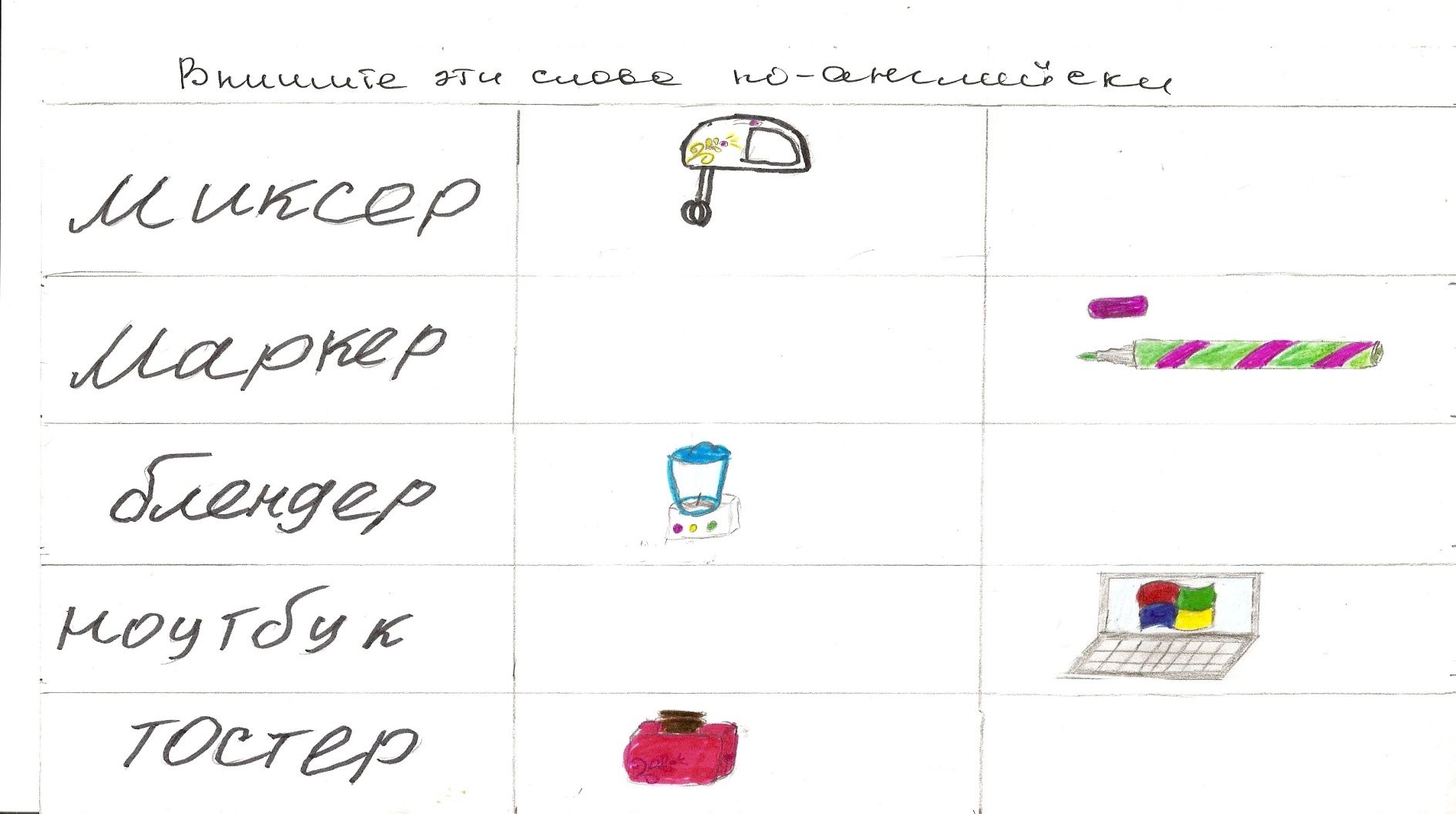 Способы словообразования в русском и английском языках
Цели:1. Узнать новые способы словообразования в русском языке (аббревиация, конверсия, компрессия, сложение  основ, переход из одной части речи в другую)2. Сравнить  данные способы словообразования в русском и английском языках3.Обобщить  знания по теме «Способы словообразования»
Тема урока: «Способы словообразования в русском и английском языках»
Осмысление содержания
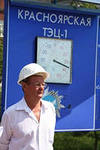 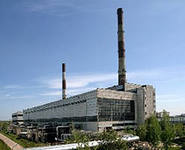 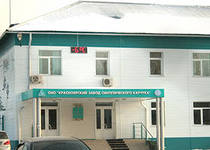 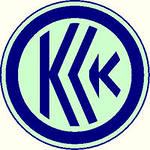 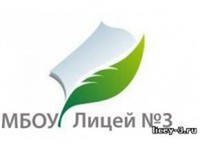 Аббревиация
Federal Bureau of Investigation 
International Business Machines
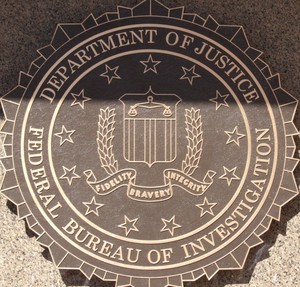 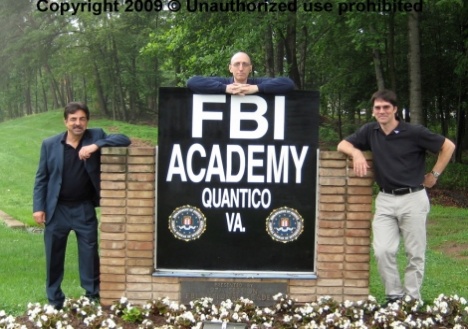 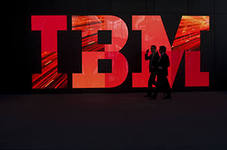 Сложение основ
Workaholic
Shopaholic
Foodaholic
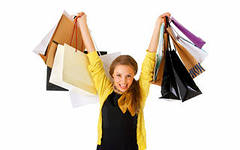 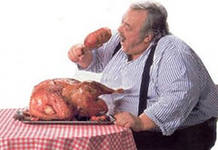 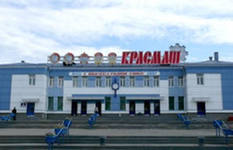 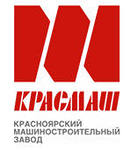 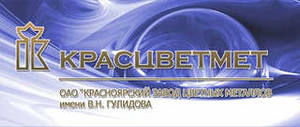 Компрессия –объединение словосочетания в одно слово
A road test – roadtest
A drive test - drivetest
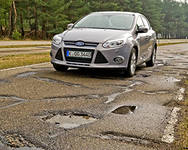 Water
To water
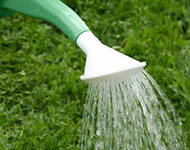 Конверсия – переход одной части речи в другую
Заливные луга
Заливное из рыбы
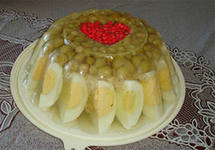 Аффиксация
Приставочный
Суффиксальный
Приставочно-суффиксальный
Рассмотрите примеры  и заполните ими таблицу, сделайте выводы
Расположите слова по колонкам таблицы
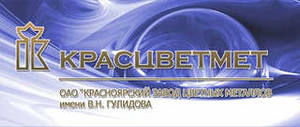 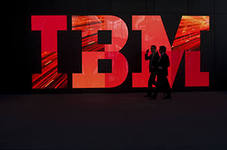 To hand
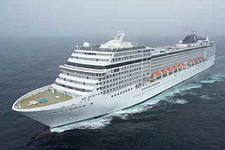 переписка
Раненый боец
Раненый тяжело стонал
drivetest
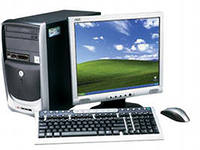 A hand
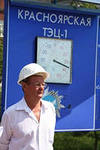 sunny
компьютер
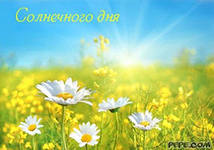 Workaholic
Способы словообразования в русском и английском языках
Рефлексия
Важным и интересным было…
 Я получил(а) конкретную информацию о…
 Для меня было недостаточно…
На уроке мне было …
Материал подготовила:  учитель русского языка и литературы и английского языка Божко Нина Владимировна МБОУ Гимназия № 7,  Ленинский район,город Красноярск